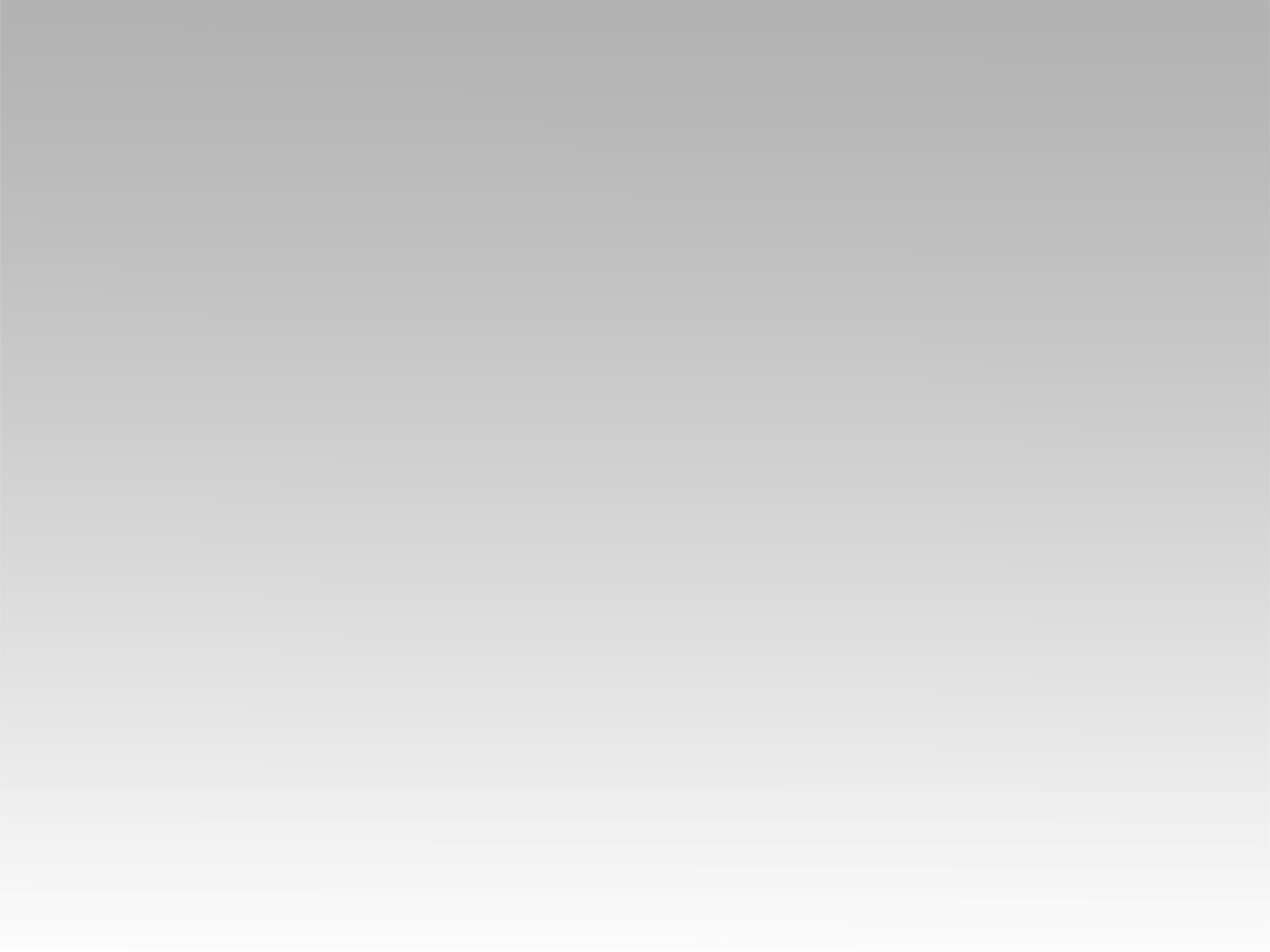 تـرنيـمـة 
أبتدي بالشكر
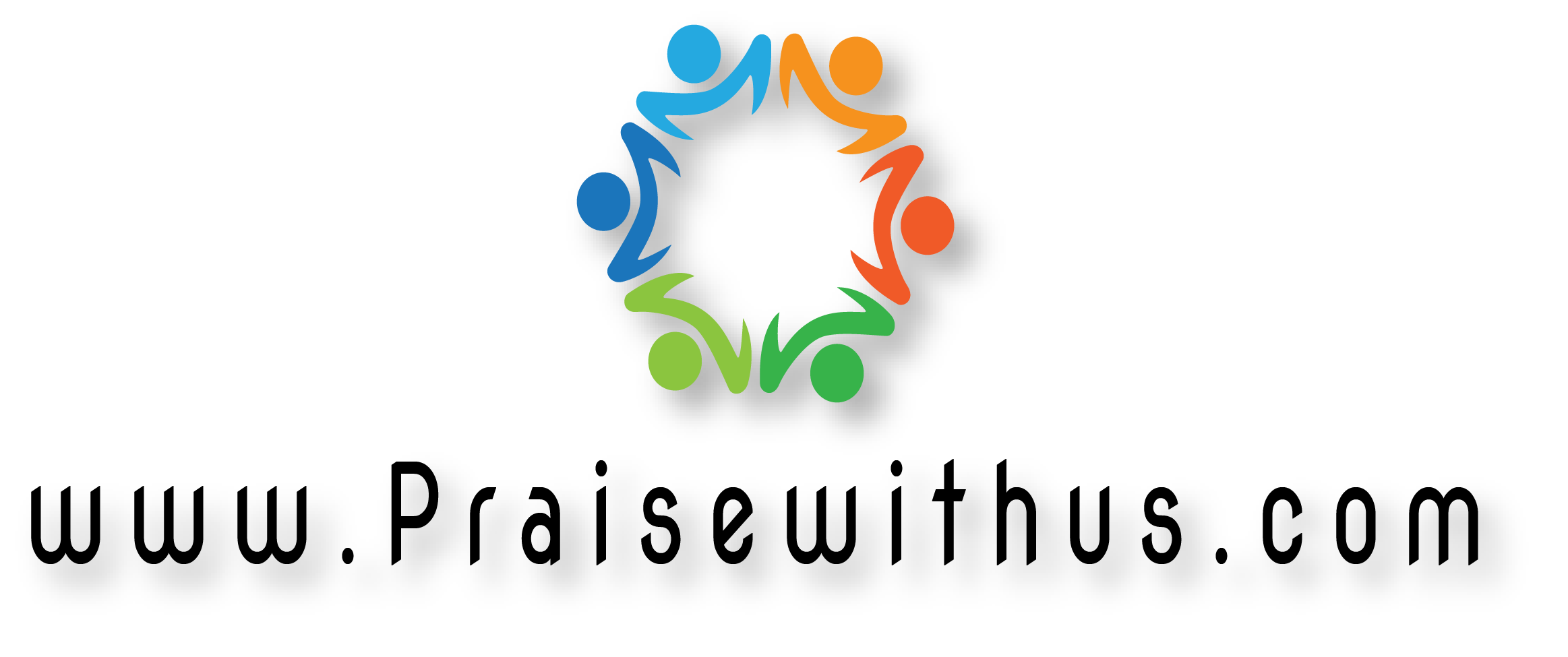 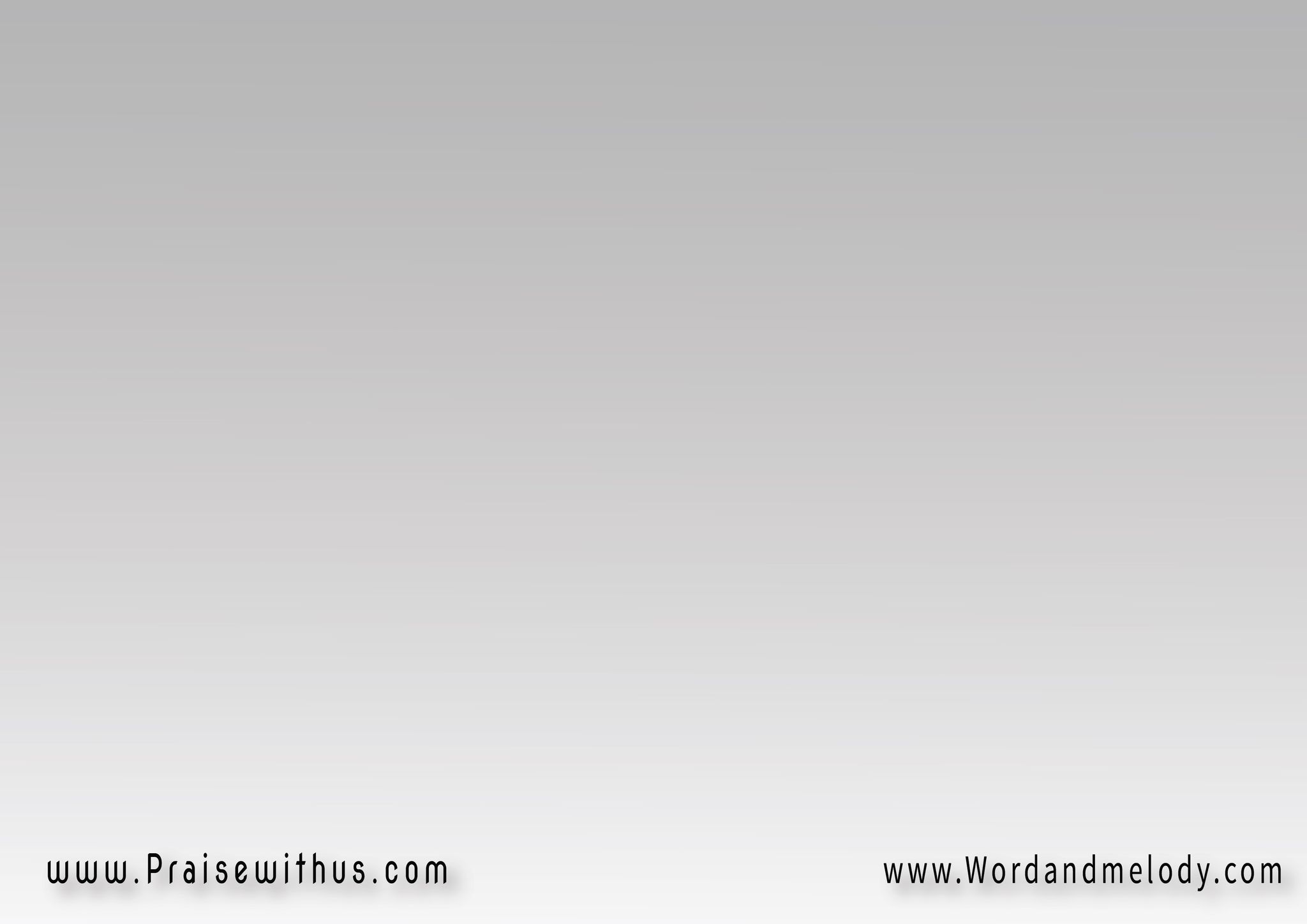 لو في وسط همومك 
أو في خوفكأو في حيرة فكر أبتدي بالشكر
إشكر القلب اللي حبك 
إشكر الأب اللي صانك اللي وعدك إنه يمسك 
كل أيام يمينك
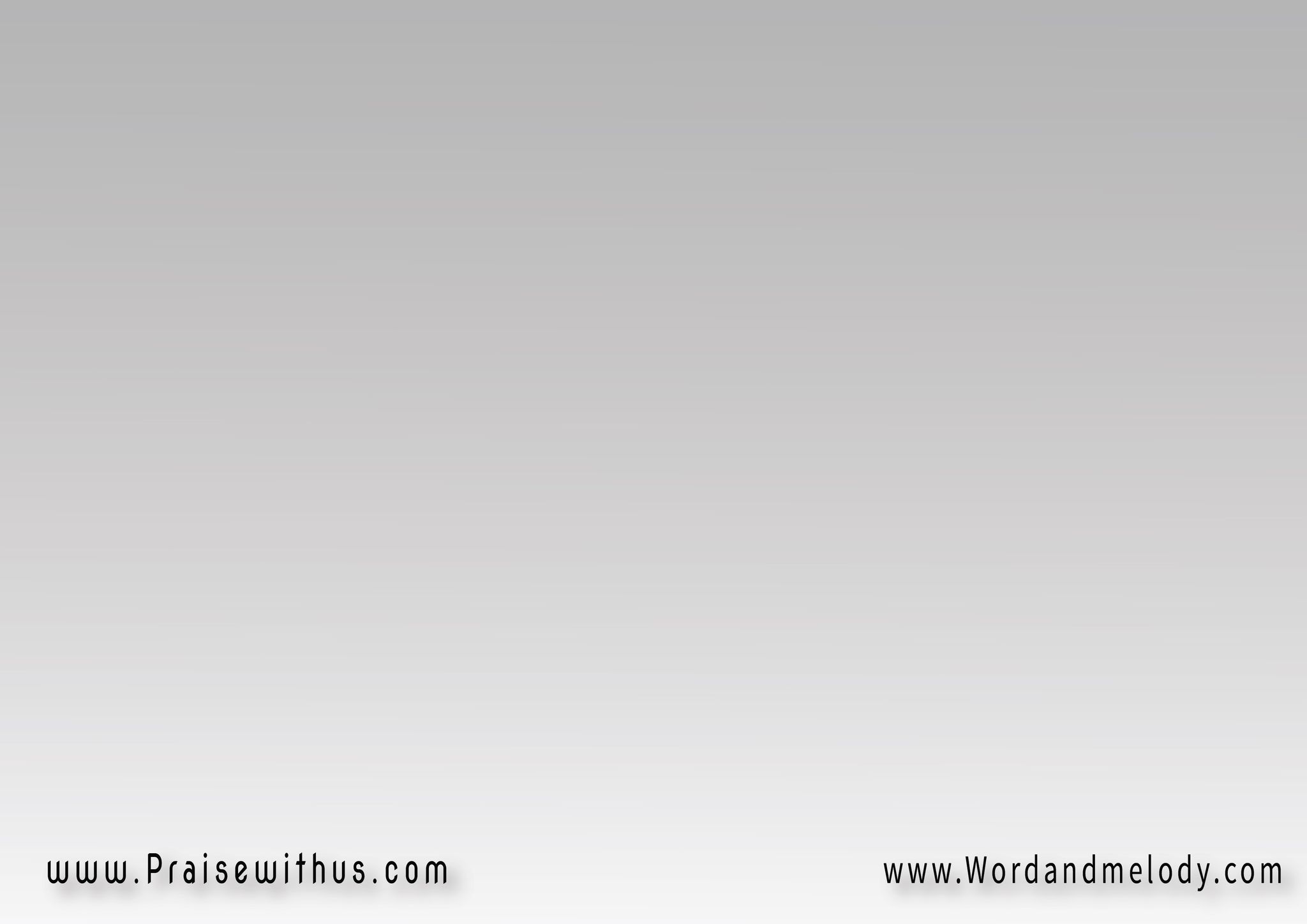 خلي شكرك في كلامك
في عيونك في سلامك واللي في طريقك يقبلك 
يقرأ في وجهك سلامك
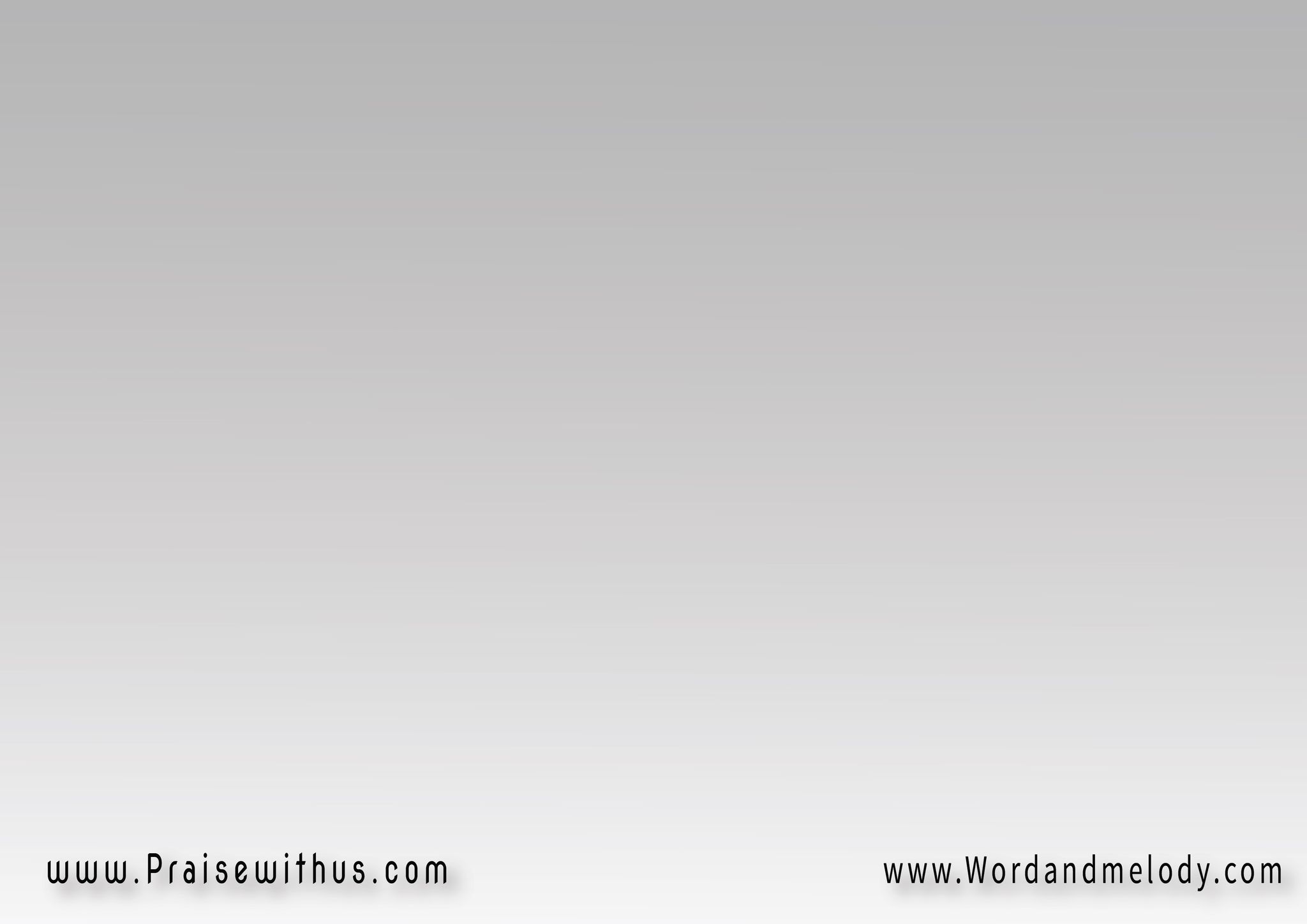 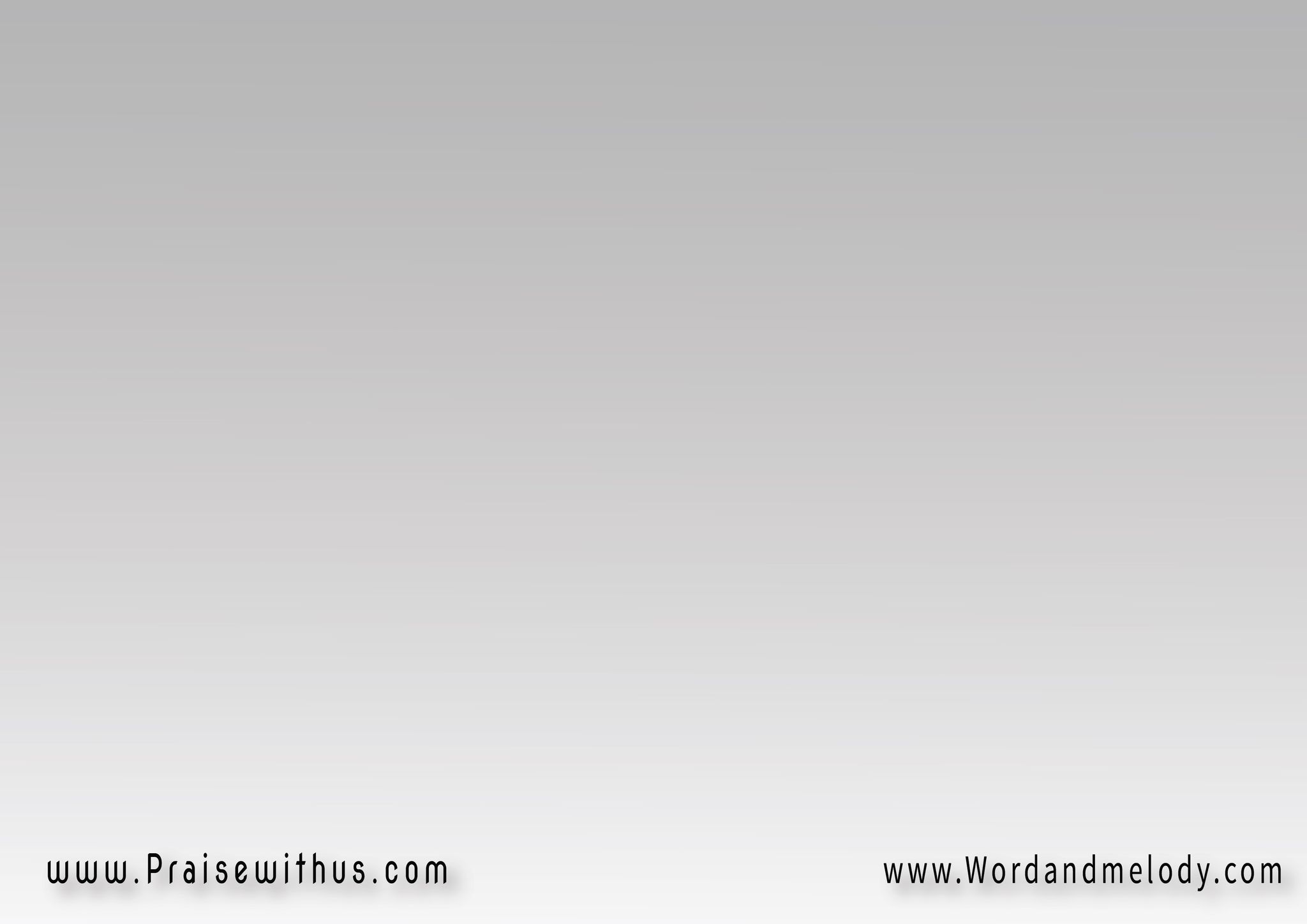 وأبتدي بالشكر
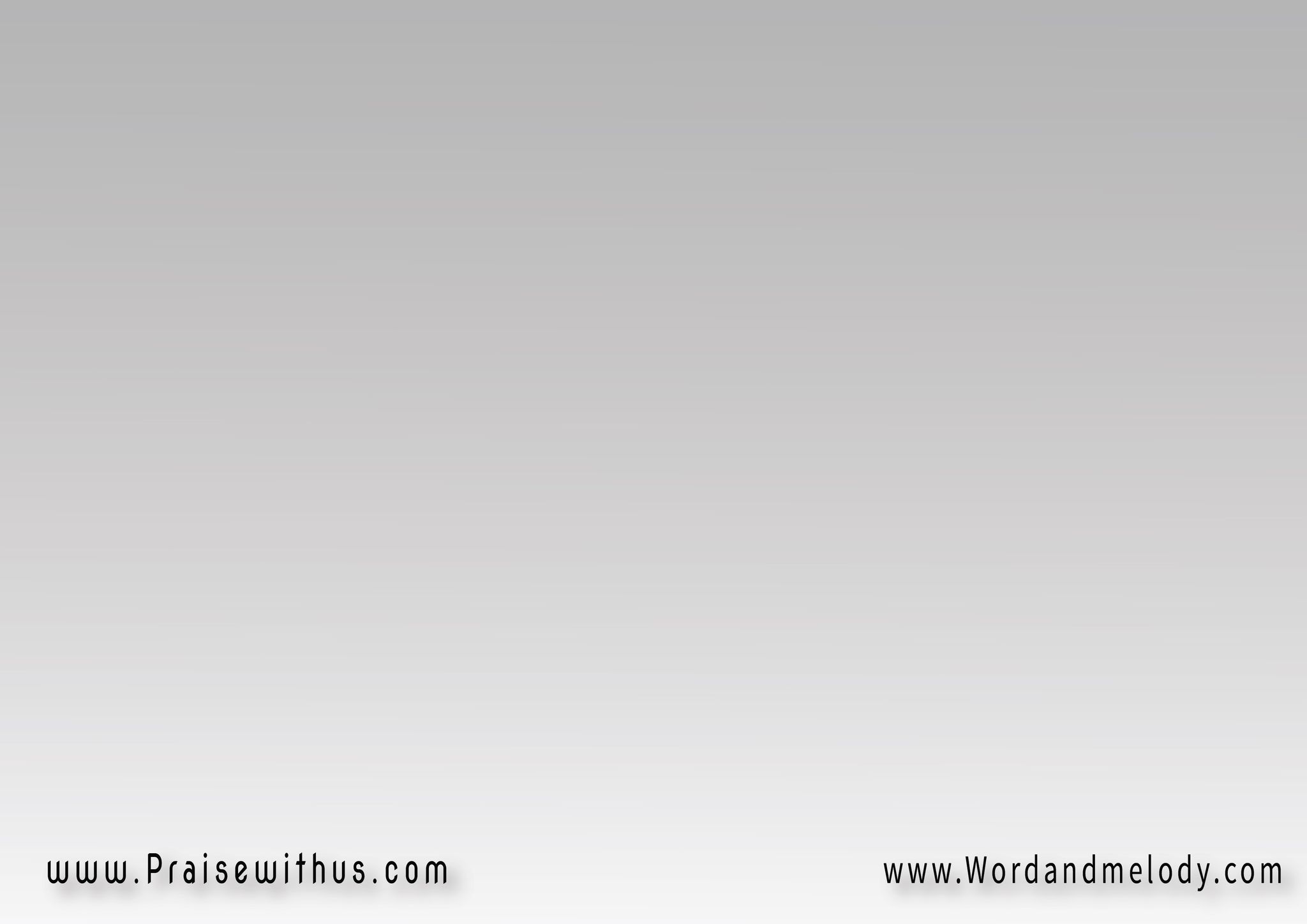 لو في وسط همومك 
أو في خوفكأو في حيرة فكر أبتدي بالشكر
انتهر لغة التذمر 
خلي عمل النعمة يظهروالإيمان يكبر ويكبر 
وكل مُر يمر
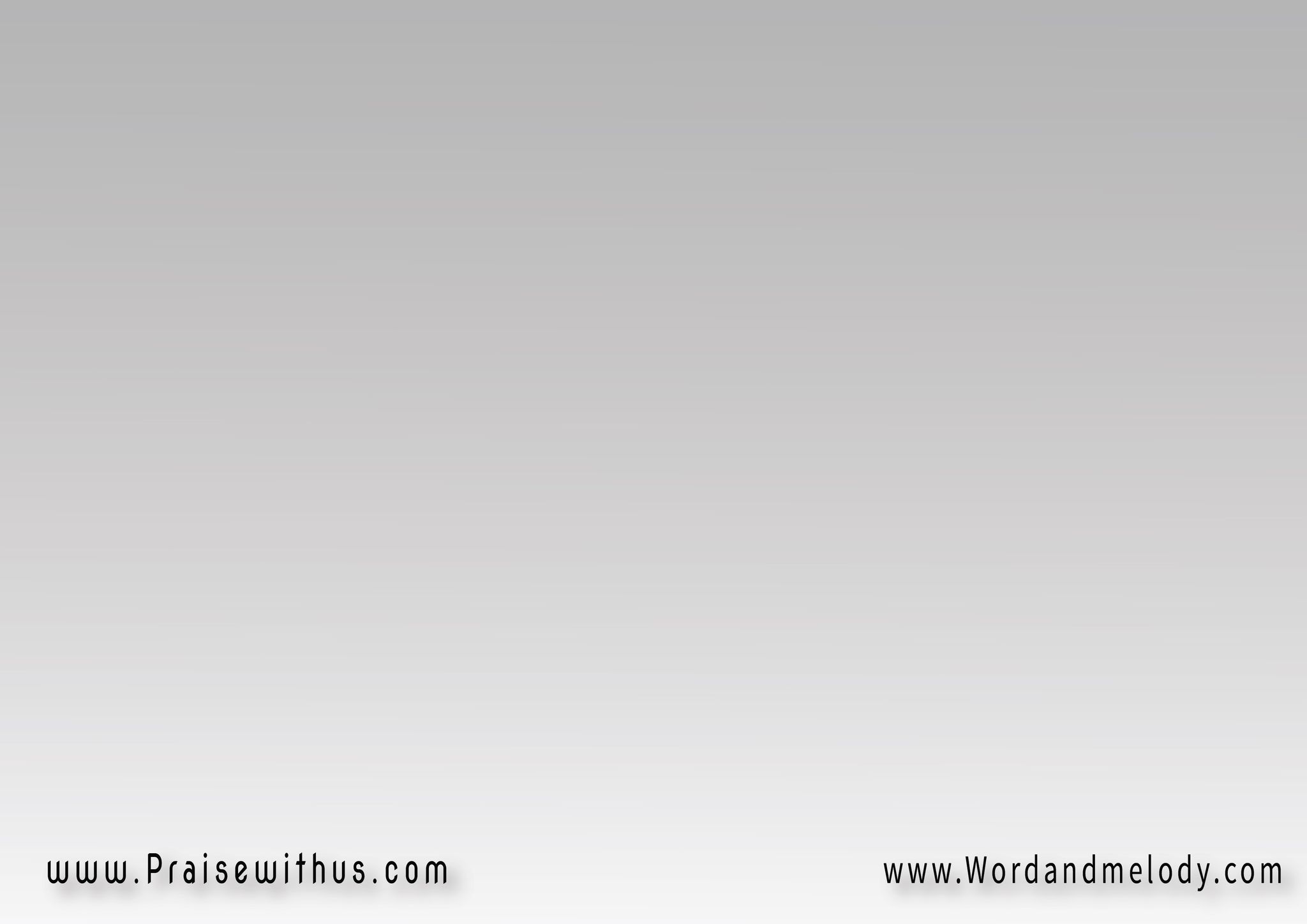 لو زرعت الشكر عندك 
تحصد الأفراح في أرضكوالسلام من جوه قلبك 
يجري في النهر
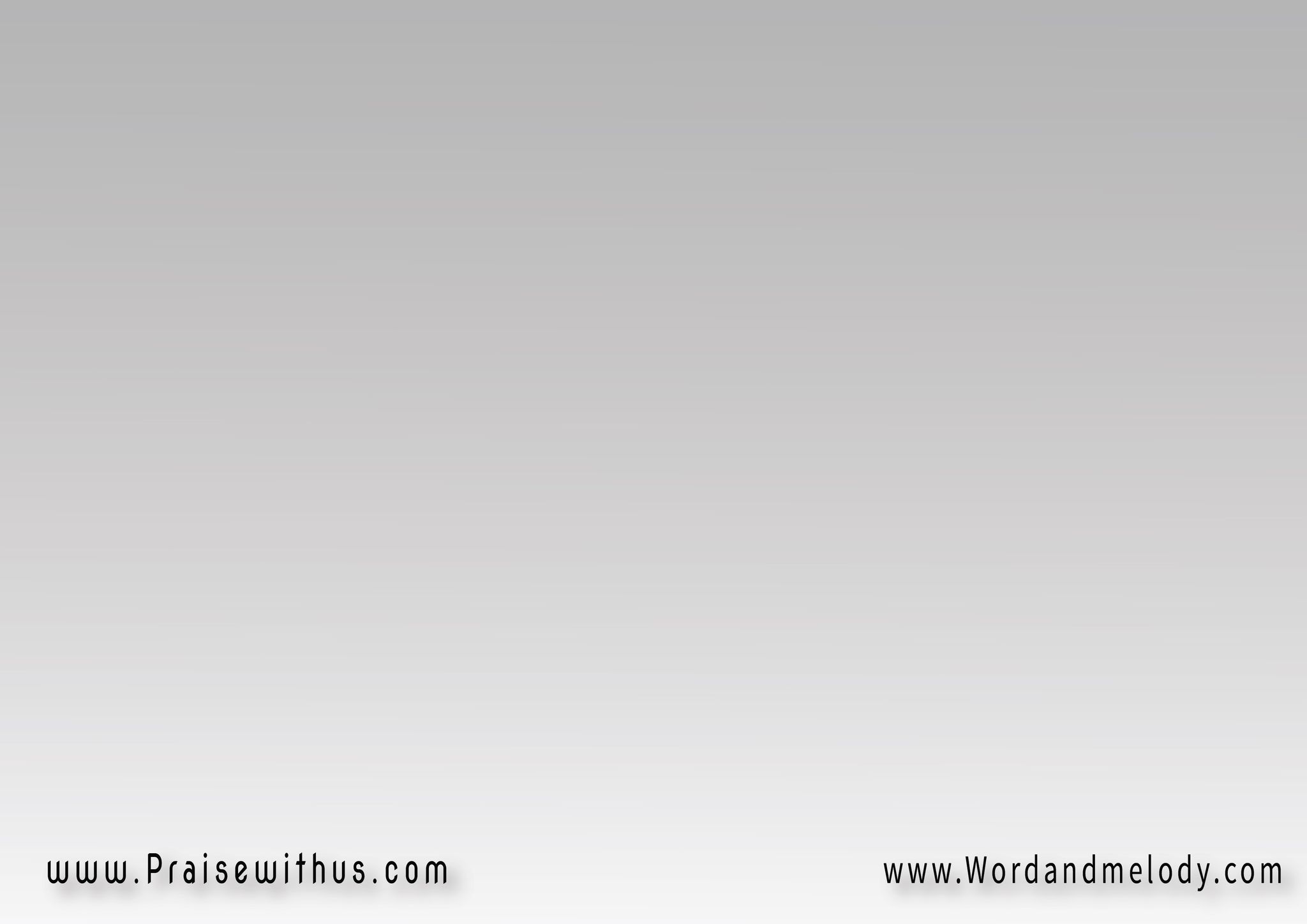 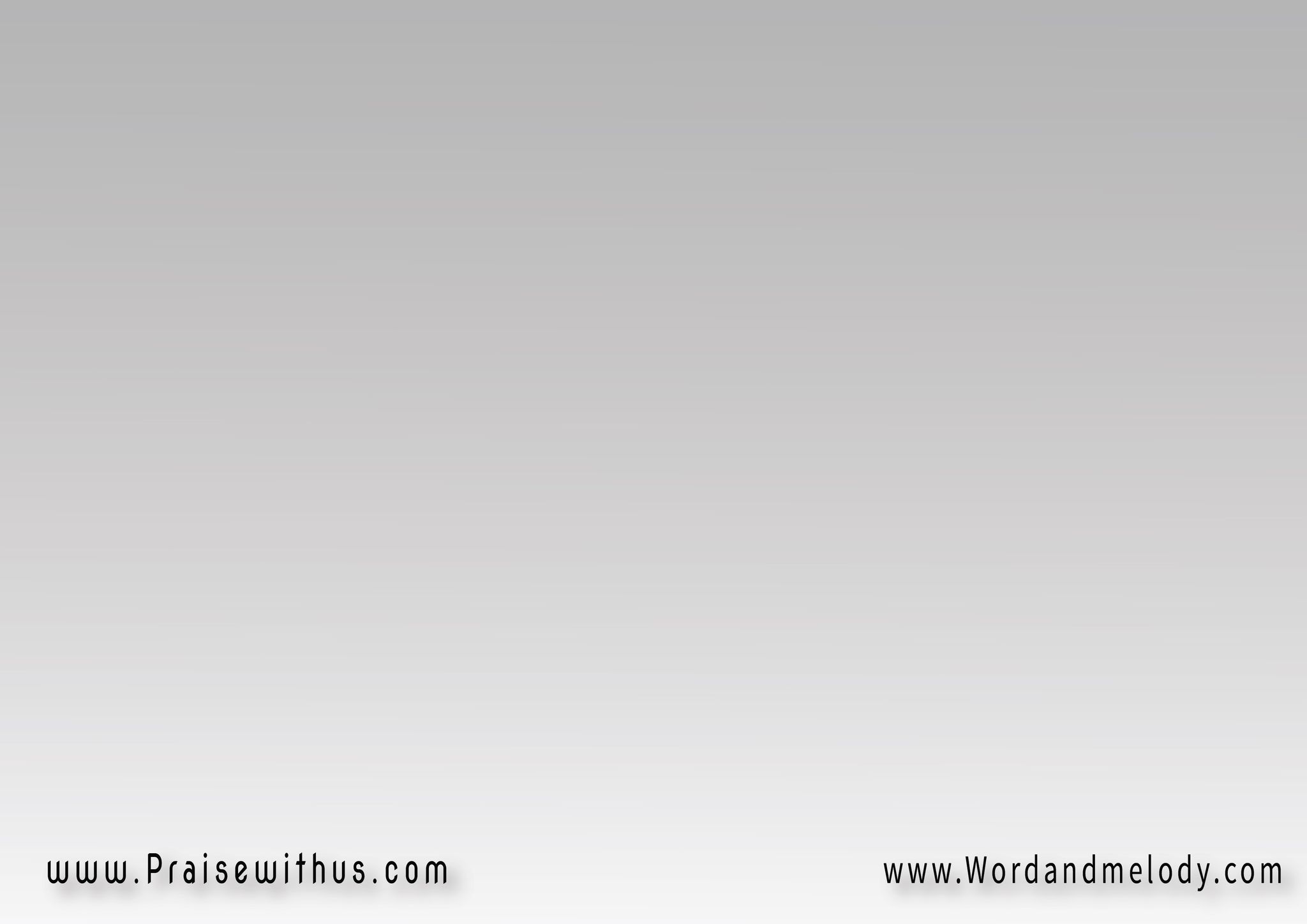 وأبتدي بالشكر
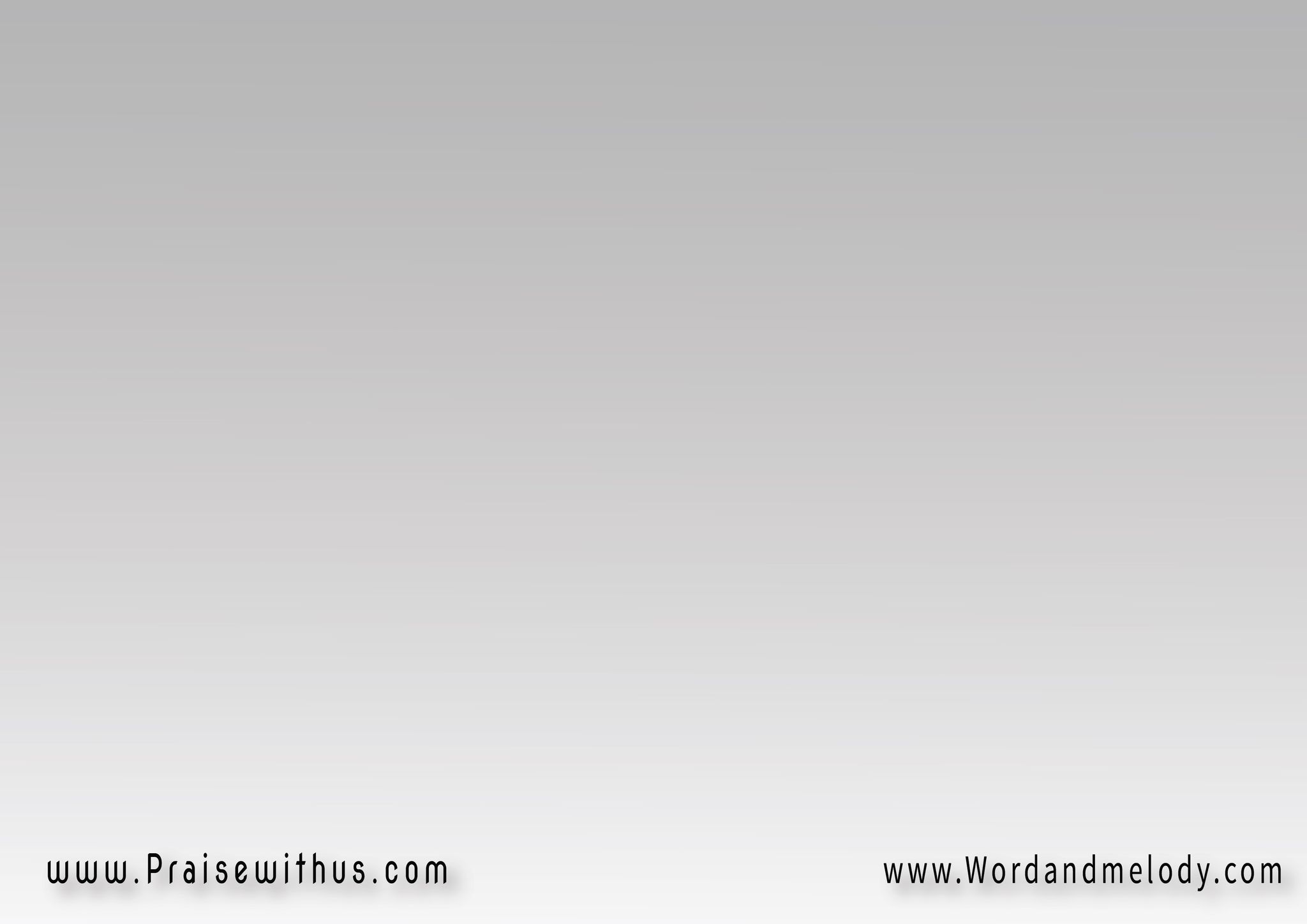 لو في وسط همومك 
أو في خوفكأو في حيرة فكر أبتدي بالشكر
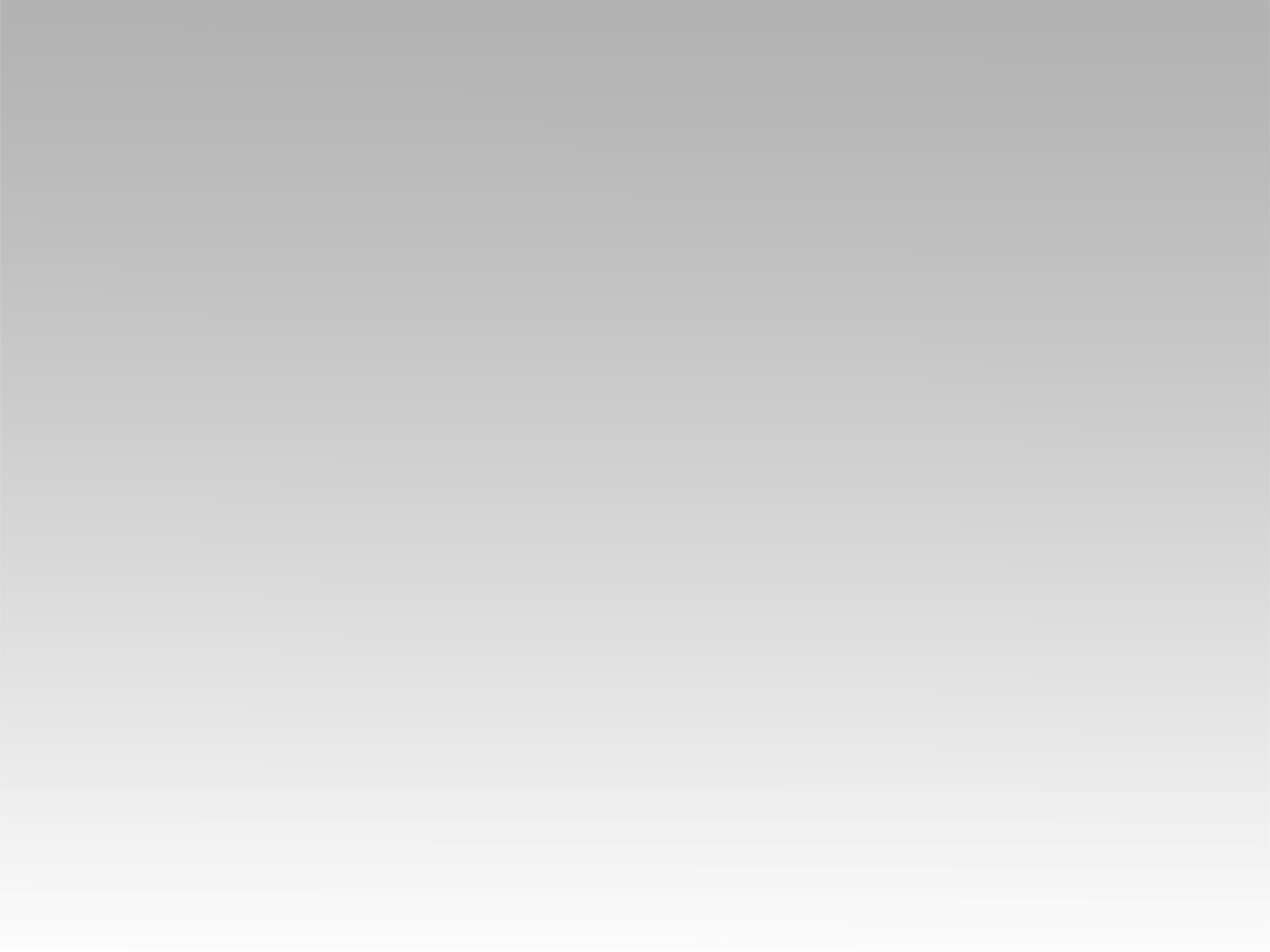 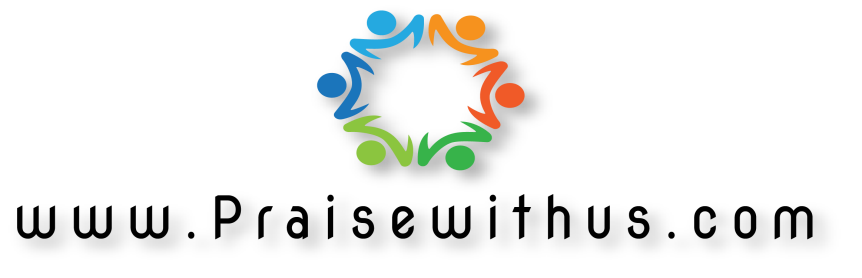